VTRX+ Routing Options:
Feedthrough/Disconnect Panel
A)
VTRX+
MT
If up to 2 m
B)
C-1)
Coupler
If longer than  to 2 m
FEB
Preferred
R
Min ~ 20 mm
Specify any length
C-2)
Min ~ 30 mm
Specify any length
Fiber Bend Radius R > 15 mm
VTRX+ Min L ~ 10 cm
Rigid support/PCB.
21 November 2024
VTRX+ Length Options:
Total Length is the length of the fiber pigtail plus the length of the VTRX+ PCB (2 cm) and the length of the MT fiber connector (1 cm): L = fiber length + 3 cm.
Extra cost due to “sacrificial” fiber needed.
LLP Order = 5500
Needed Quantities:
21 November 2024
VTRX+ Clip:
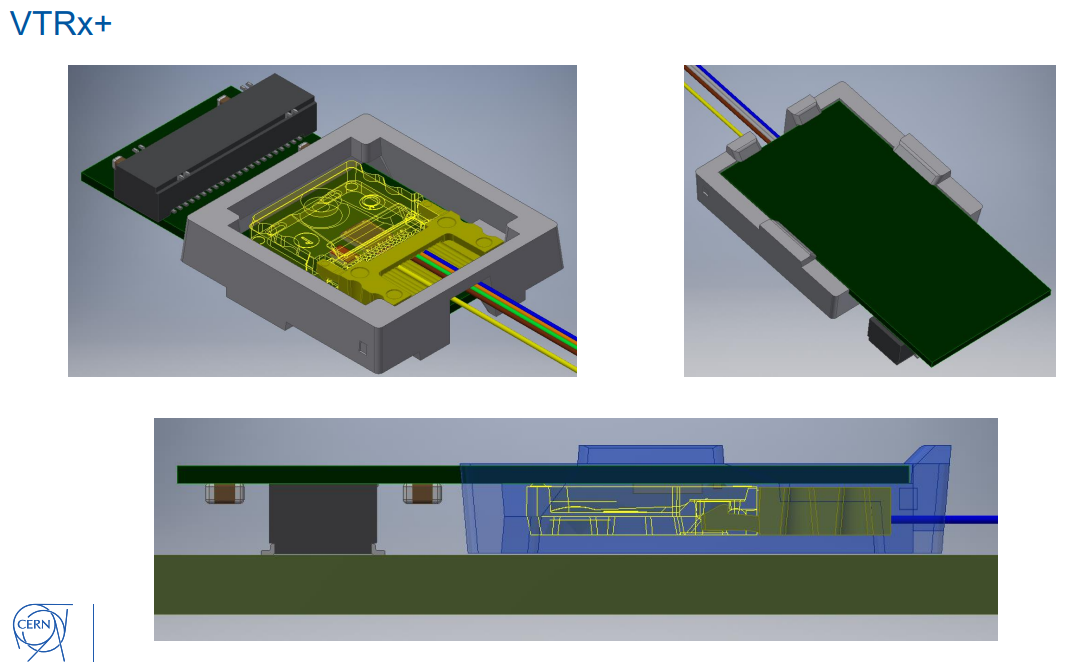 Clips to VTRX+ PCB
Support function
A few variants
VTRX+
Clip
FEB
21 November 2024